Awareness
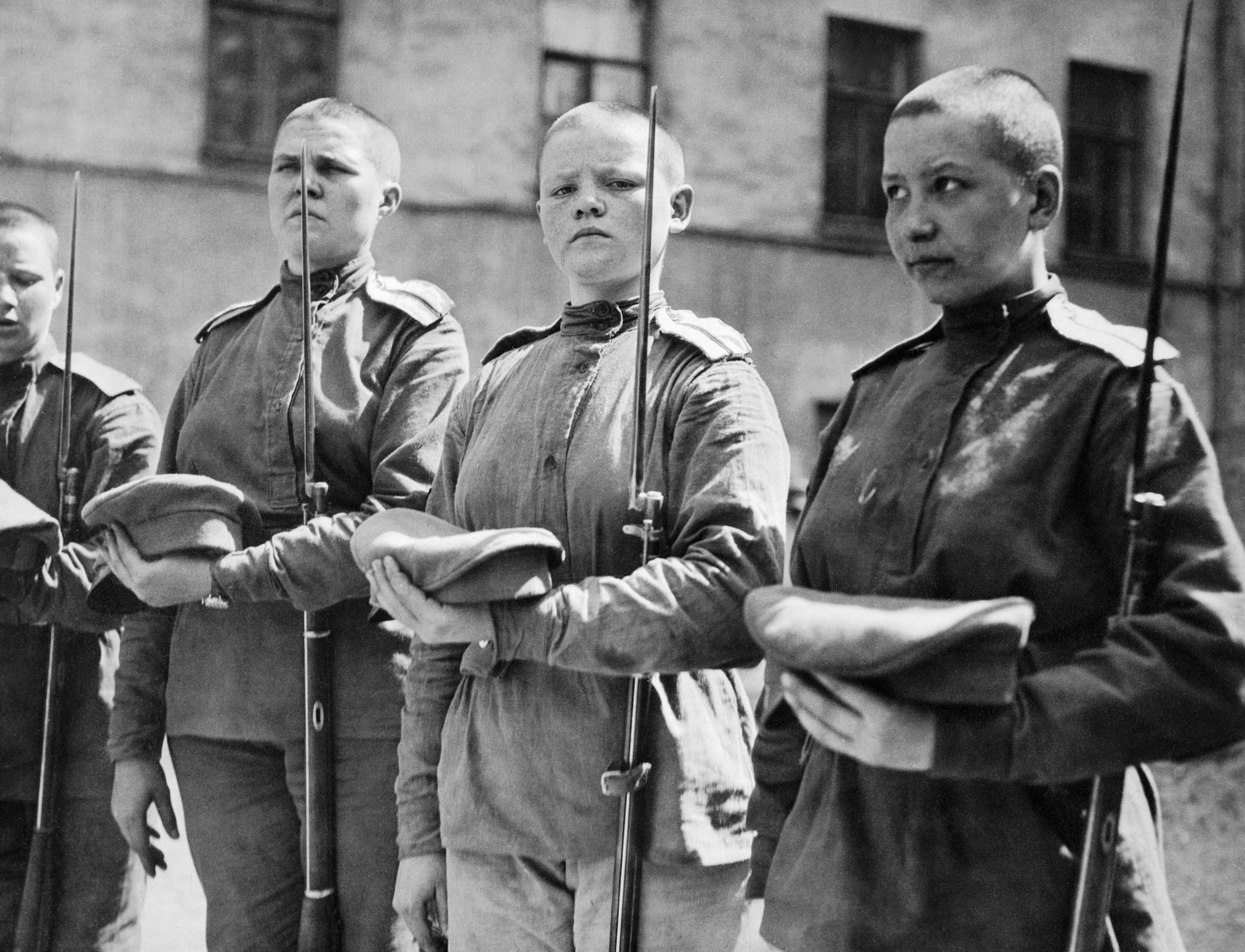 Connecting with young people, ensuring that the War
is remembered and commemorated in another hundred years’ time
© Crown Copyright IWM.
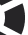 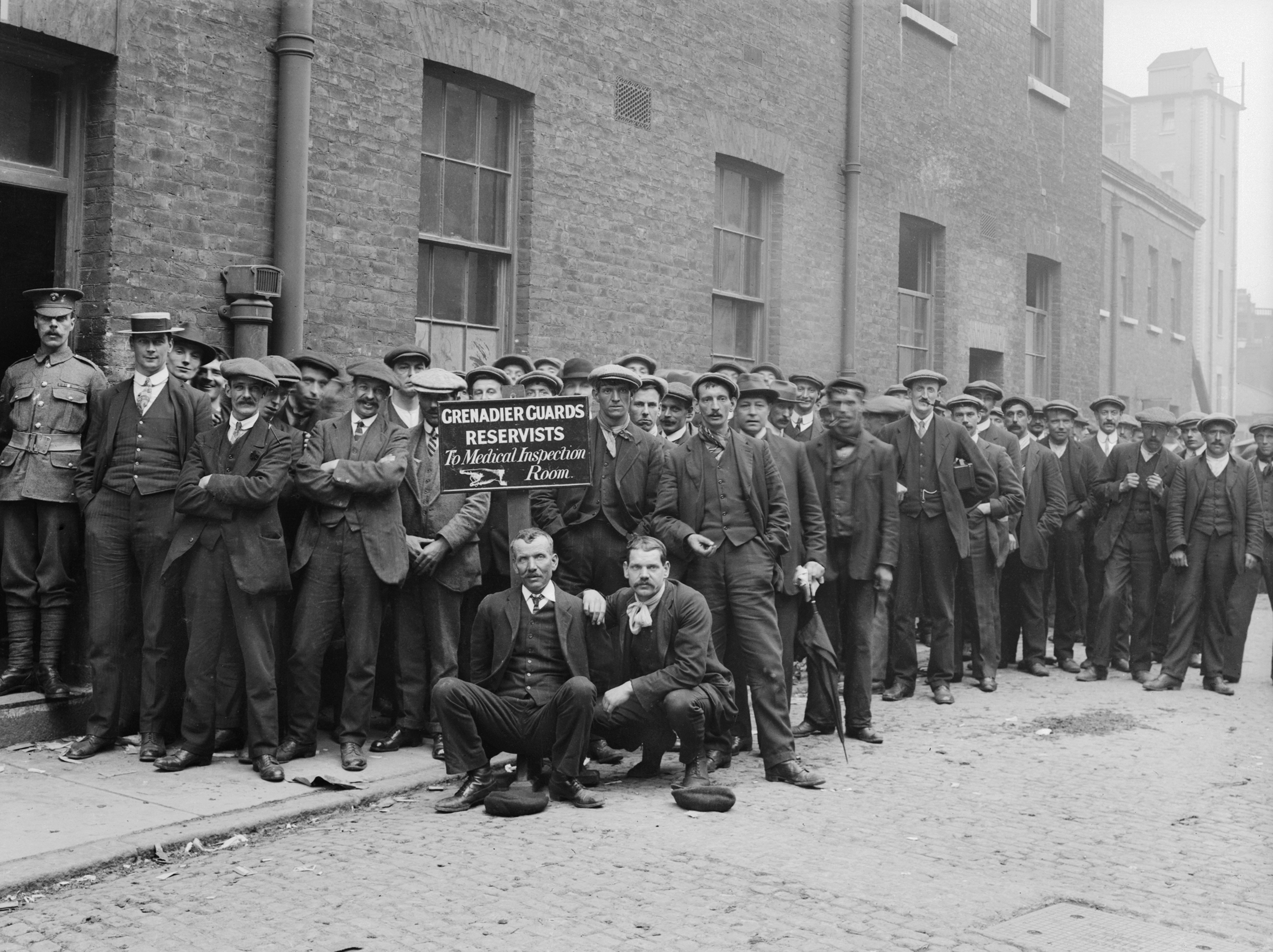 Engagement
Enabling people to learn and understand more about the War: why it started, what happened, and most importantly, how the conflict shaped the world we live in today
© Crown Copyright IWM.
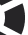 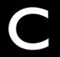 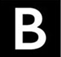 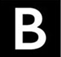 Working with
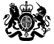 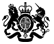 Department for
Communities and
Local Government
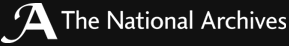 Foreign &
Commonwealth
Office
Ministry
of Defence
Department
for Education
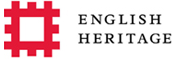 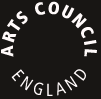 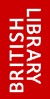 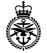 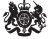 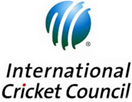 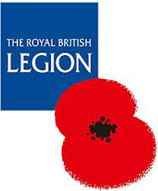 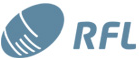 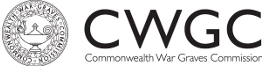 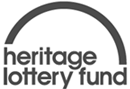 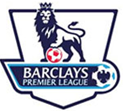 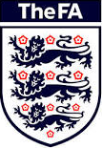 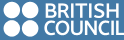 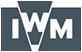 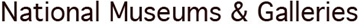 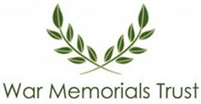 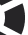 The Government Programme
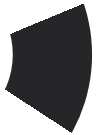 National Events

Cultural Programme

Education Programme

Community Programme

International Engagement
National
Events
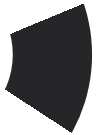 National Commemorative Events 2014

Entry of British Empire into the War 
4 August


Commonwealth Commemoration, Glasgow Cathedral

Ceremony at St Symphorien Cemetery, Belgium

Evening Candlelit Vigil, Westminster Abbey
National Commemorative Events  2016-18



Gallipoli – April 2015
 
Jutland – June 2016
 
Somme –  July 2016
 
Passchendaele – 2017
  
Armistice – 2018
Cultural
Programme
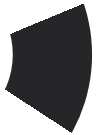 Transformation of IWM First World War galleries

Cultural Programme: 14-18NOW: a £10m lottery funded programme covering three specific seasons in 2014, 2016 & 2018.
Education 
Programme
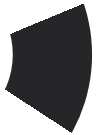 School Battlefields visits: £5.3m programme to send two pupils from secondary schools in England to the Western Front – pilots completed. Scheduled for Spring 2014 launch
Community 
Programme
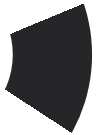 Community Commemorations: Centenary Apprenticeships, and VC Paving Stones

HLF Open Grants programme

War Memorials: funding available for conservation, repair and research
International
Engagement
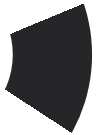 To ensure appropriate international representation in the UK & Overseas

To support commemorative activity overseas
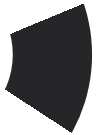 Devolved
Administrations
Scottish Government

Welsh Government

Northern Ireland Executive
Funding 
&
Support
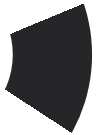 Arts Council England

Dedicated website on Gov.uk and open source brand available for download by non-commercial organisations

HLF – groups, communities and organisations

IWM Centenary Partnership – network of 1,400 local, regional, national and international cultural organisations
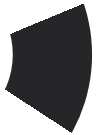 Governance
Secretary of State for Culture, Media and Sport

Minister of State, DCMS

Prime Minister’s Special Representative

Advisory Group – Chair, Secretary of State for Culture, Media and Sport

Inter-Departmental Government Programme Board – Chair DCMS
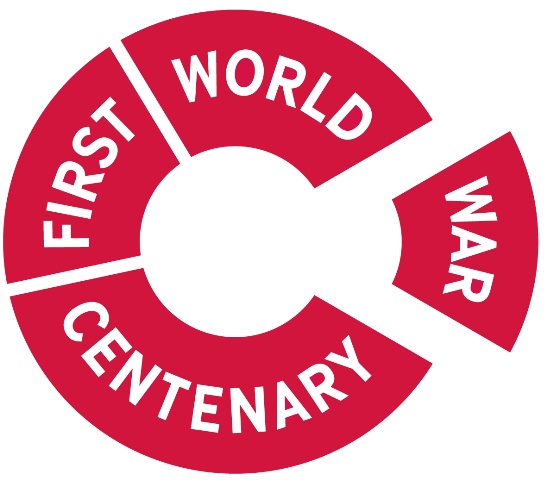 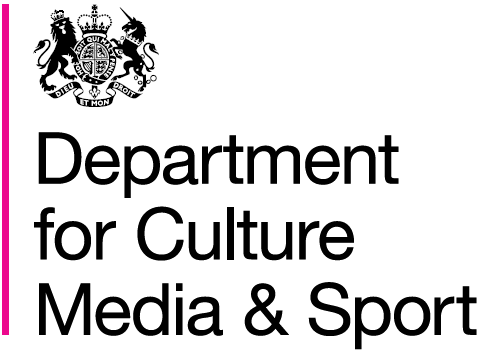